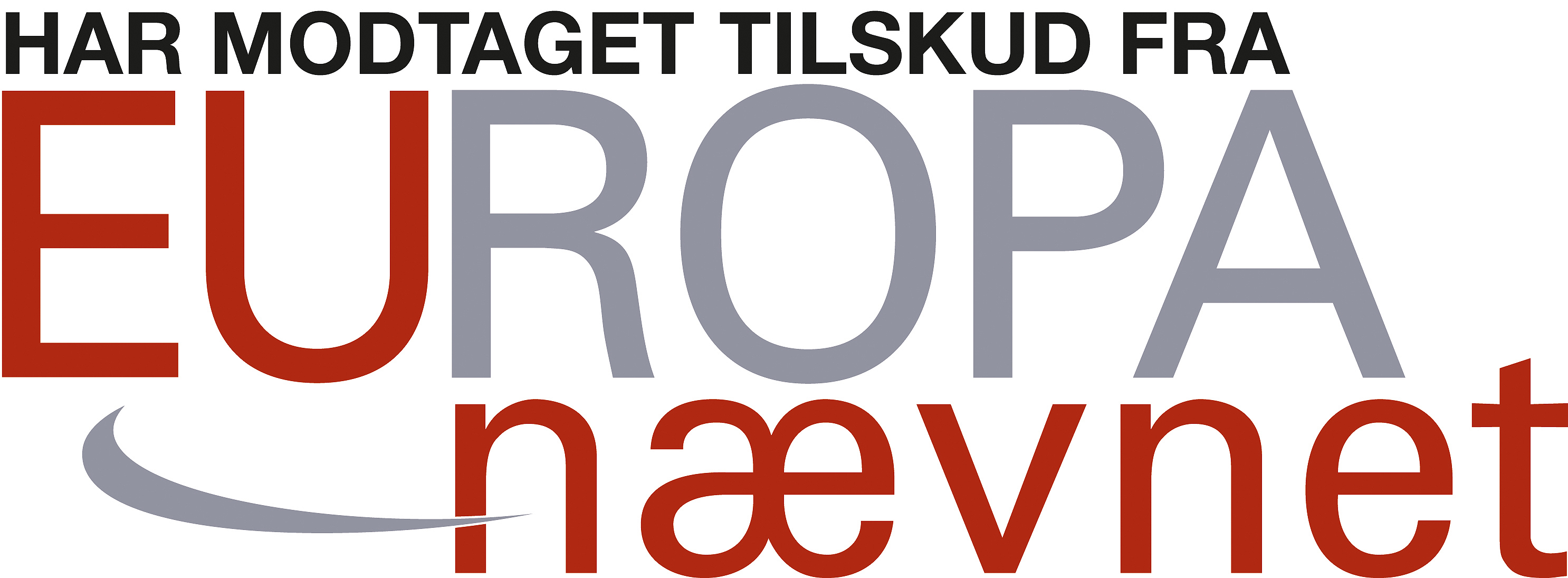 Bedre klima
Et idéudviklingsværksted
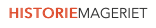 2
Vores fokus i dag
Synes I, at vi i klimaets navn skal lægge vores liv om? 

Skal vi fx lære at tænke genbrug som førstevalg, når vi vil ud og købe? 

Og hvad kan der gøres, bl.a. fra EU-politisk side, for at skabe et mere klimavenligt samfund?
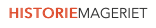 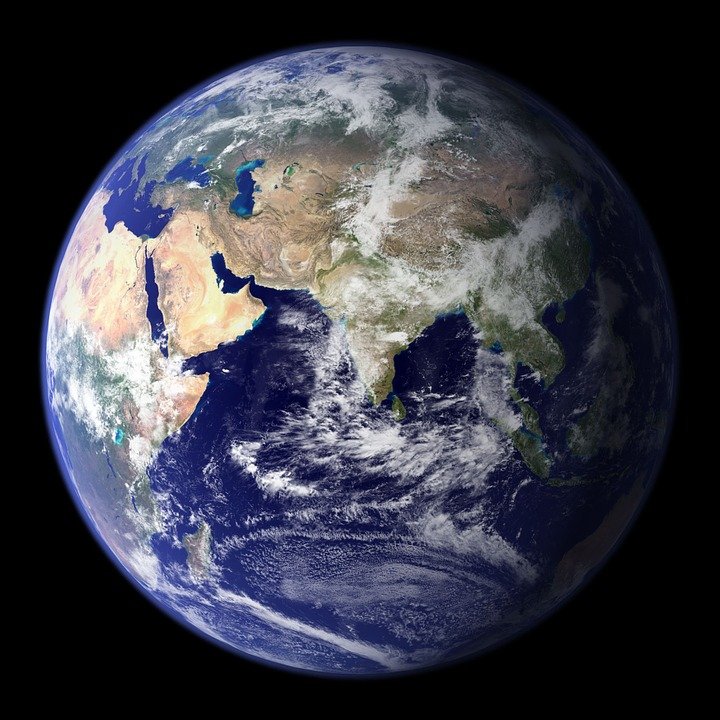 Parisaftalen
3
2015: verdens lande bliver enige om at holde temperaturstigningen til 1,5 grader – og allerhøjest to grader
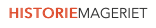 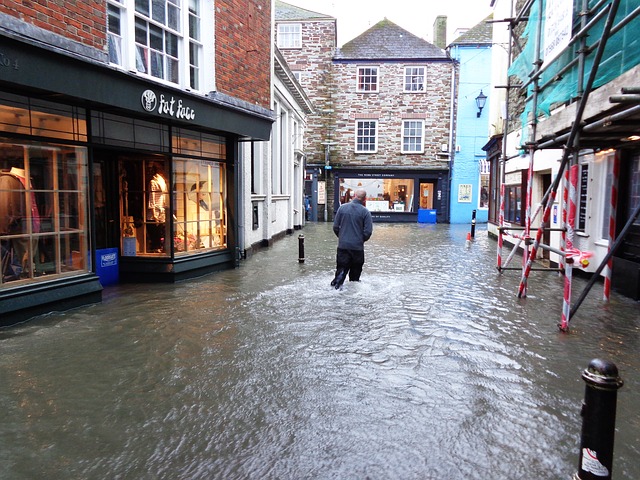 4
2 grader = tipping point
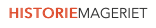 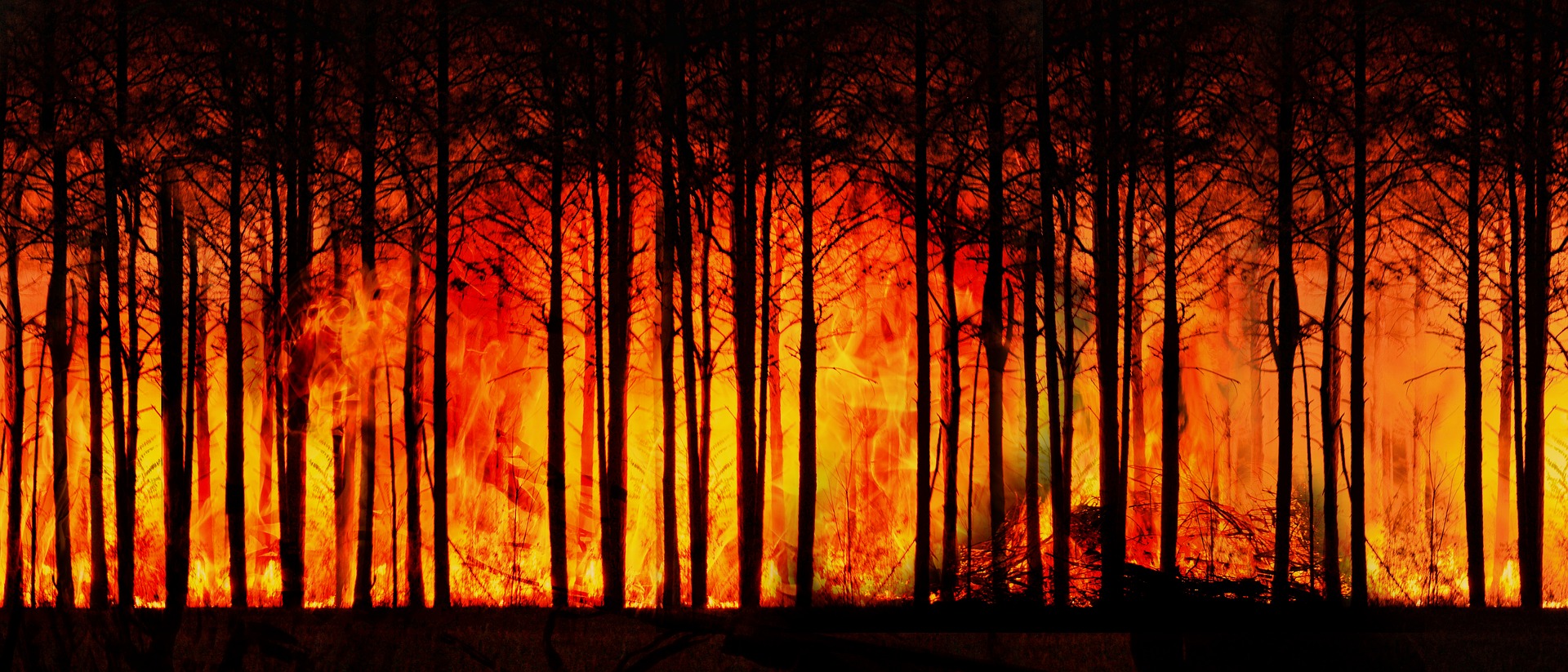 5
FN´s klimaraport 2021
Den globale opvarmning vil overstige 1,5 grader inden for de næste 8 år
Og overstige 2 grader inden for de næste 30 år
MEDMINDRE: der sker kæmpe reduktioner af drivhusgasser.
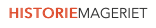 6
EU har besluttet
At  vi skal være co2 neutrale i 2050

De næste otte år går 30 pct af EU´s budget til grøn omstilling
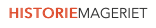 7
Økonomisk støtte til projekter som ændrer vores adfærd
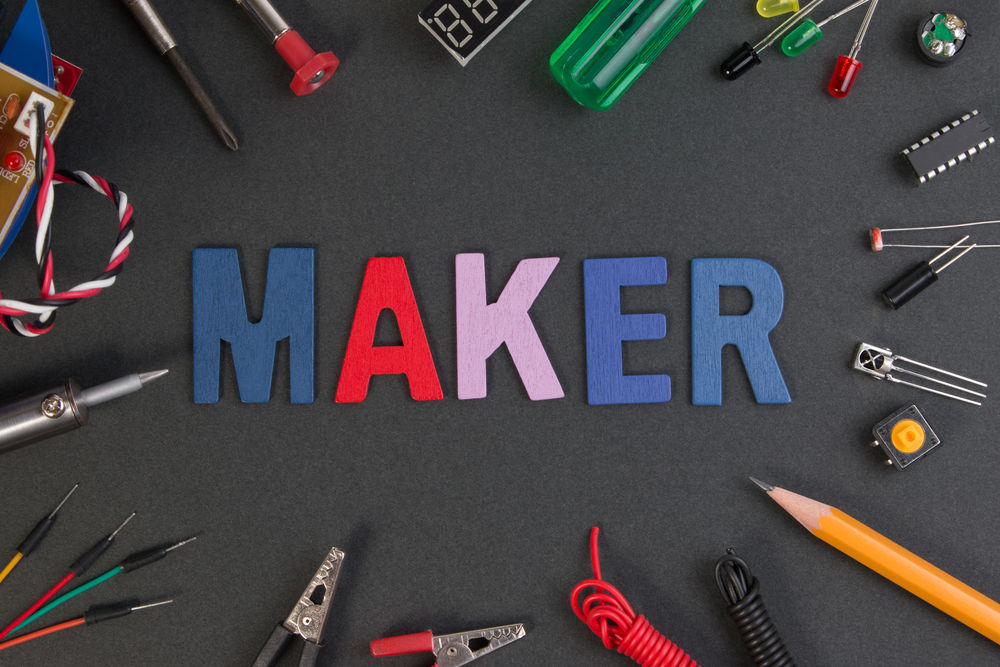 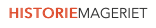 8
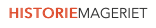 9
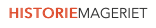 10
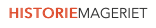 11
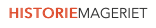 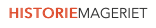 12
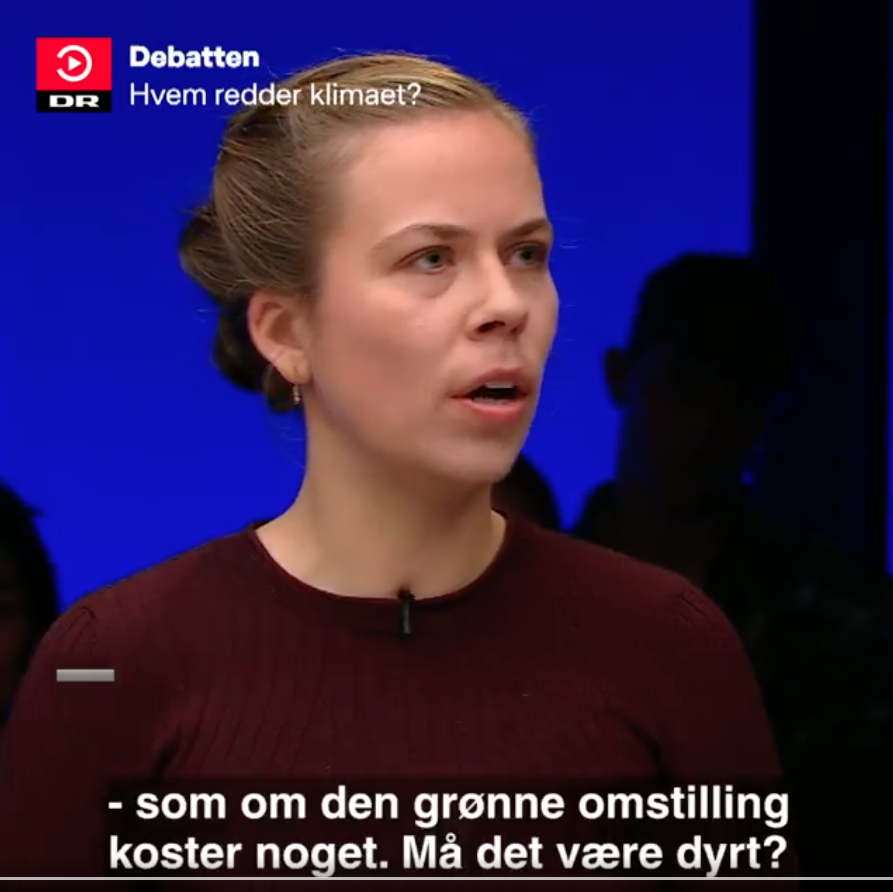 https://www.facebook.com/watch/?v=1093224547882057&ref=sharing
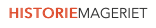 13
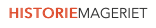 Summerunde (2 minutter): Er vi nødt til at droppe ideen om økonomisk vækst og lave drastiske forandringer i vores måde at leve på?
14
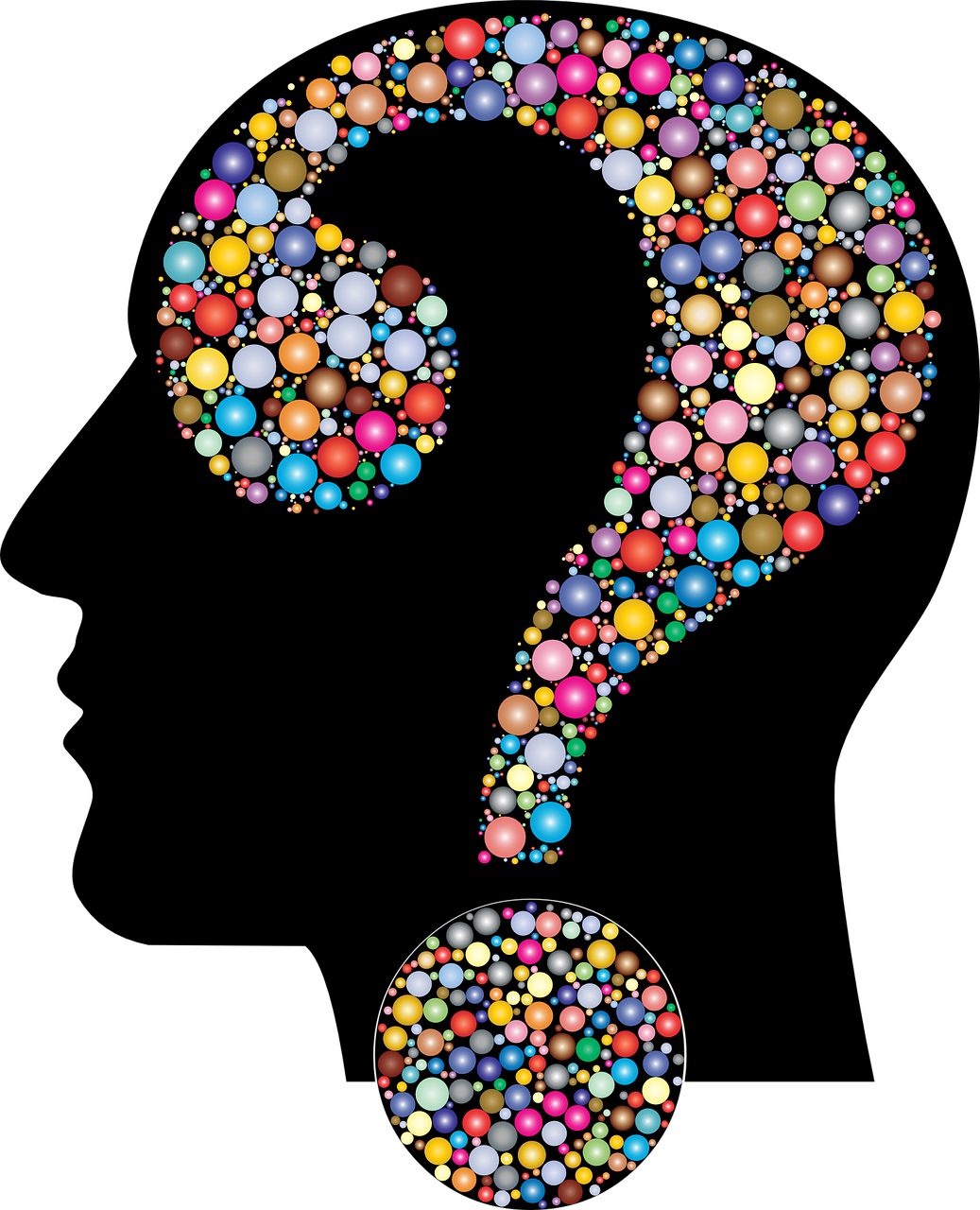 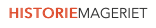 15
Er vi nødt til at droppe ideen om økonomisk vækst og lave drastiske forandringer i vores måde at leve på?
Hvis ja – rejs dig op
Hvis nej – bliv siddende
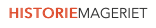 16
Hvad kan vi gøre her og nu?
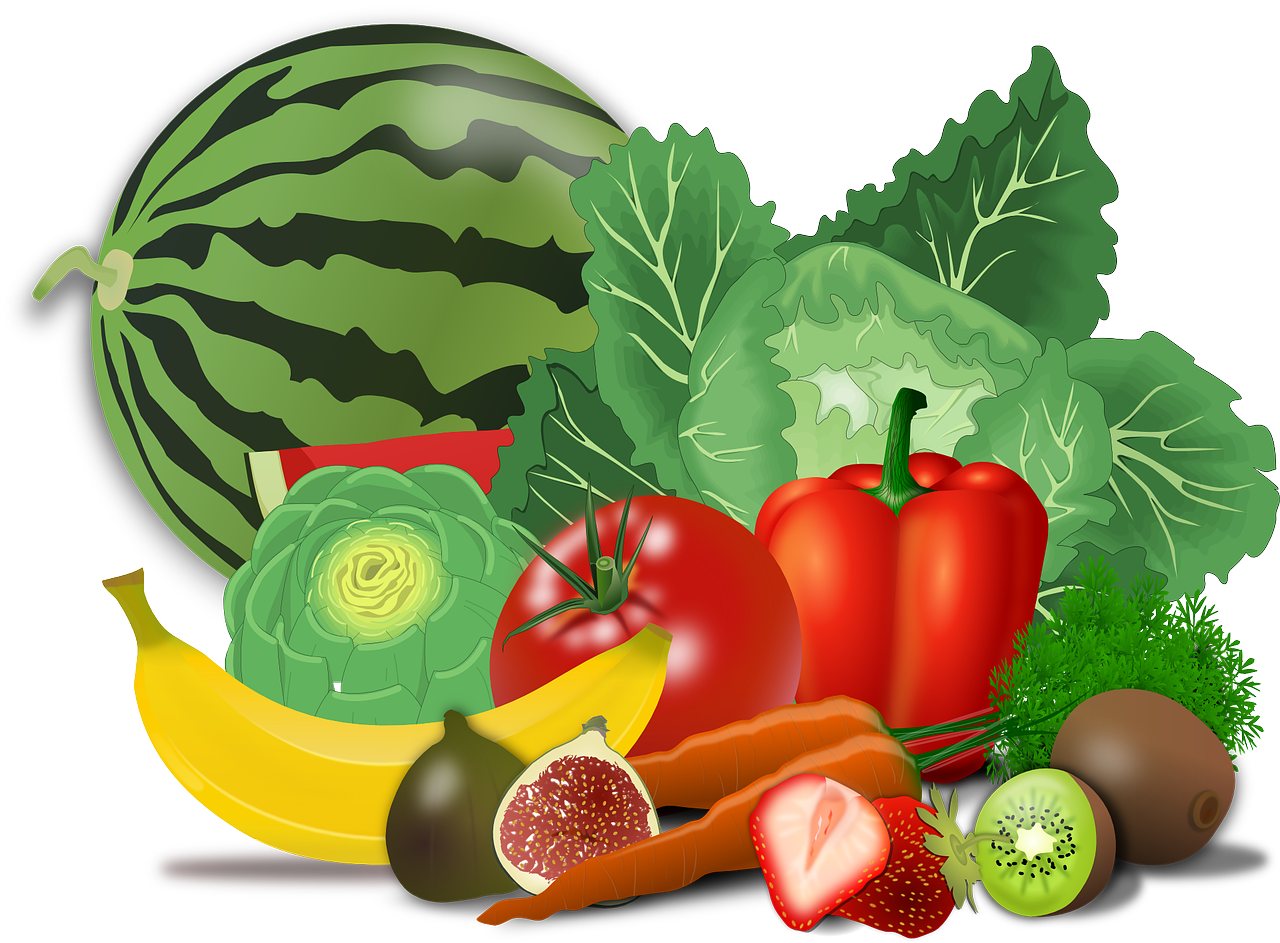 Mindske tøjproduktion – øge genbrug
Flyve mindre –tænke rejse på nye måder
Mindske madspild og kødforbrug
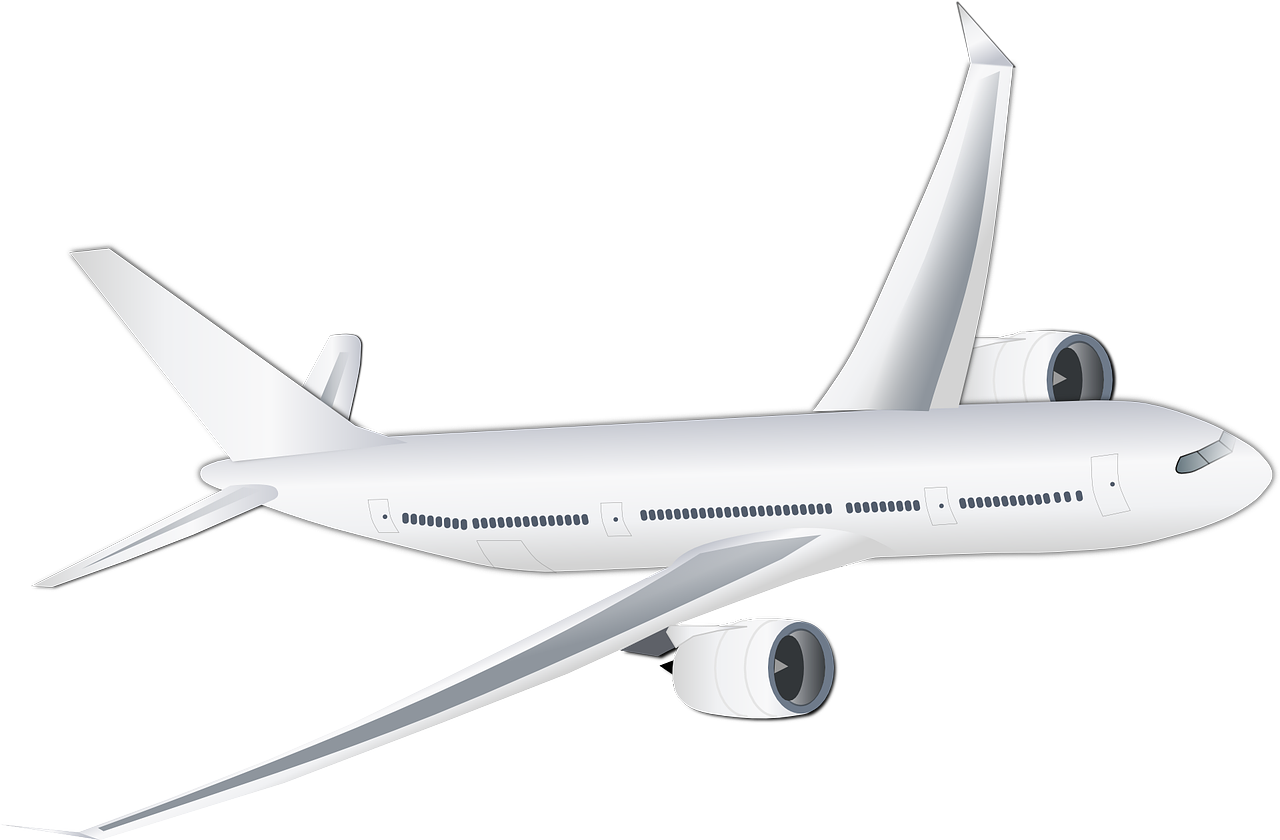 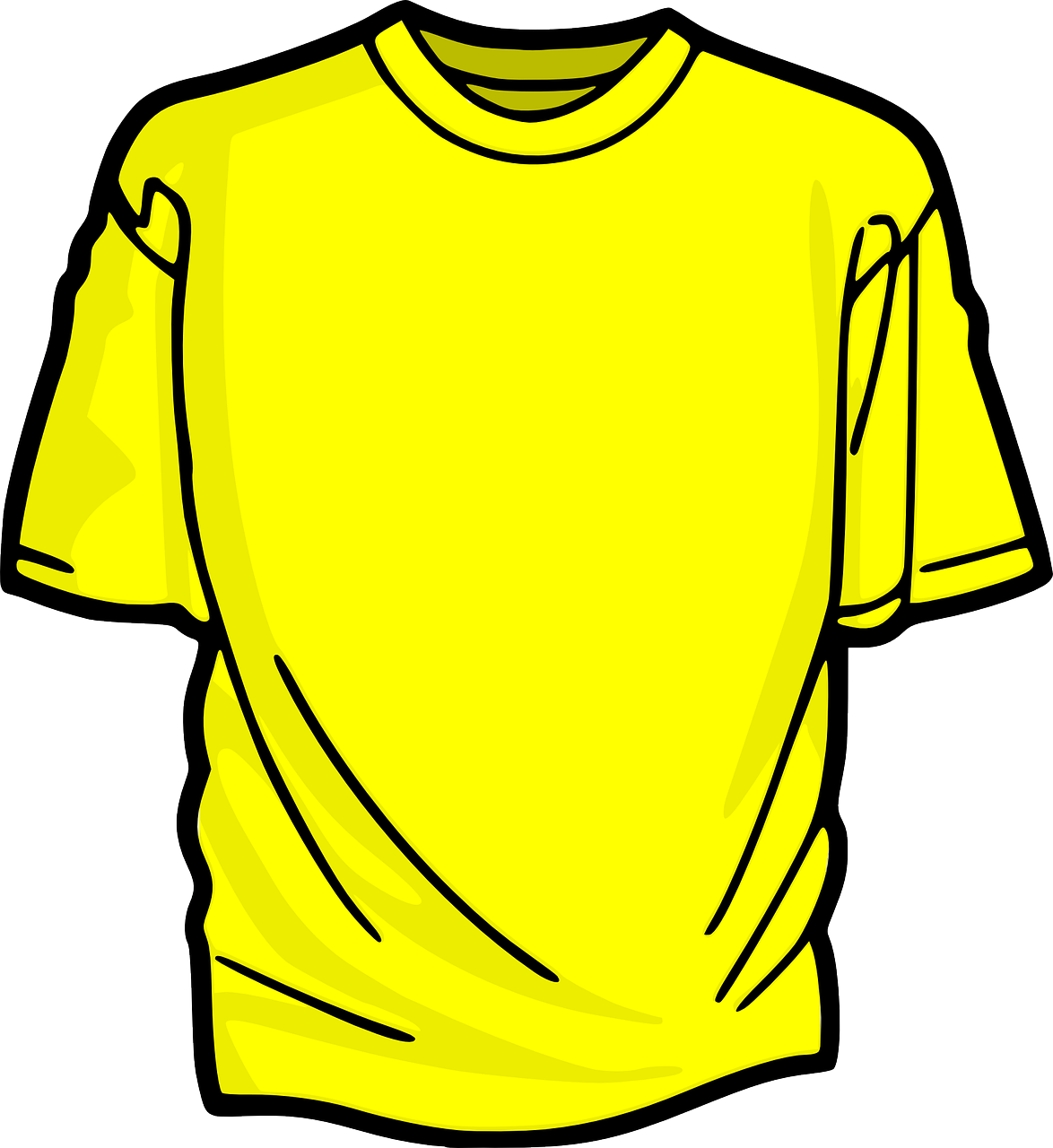 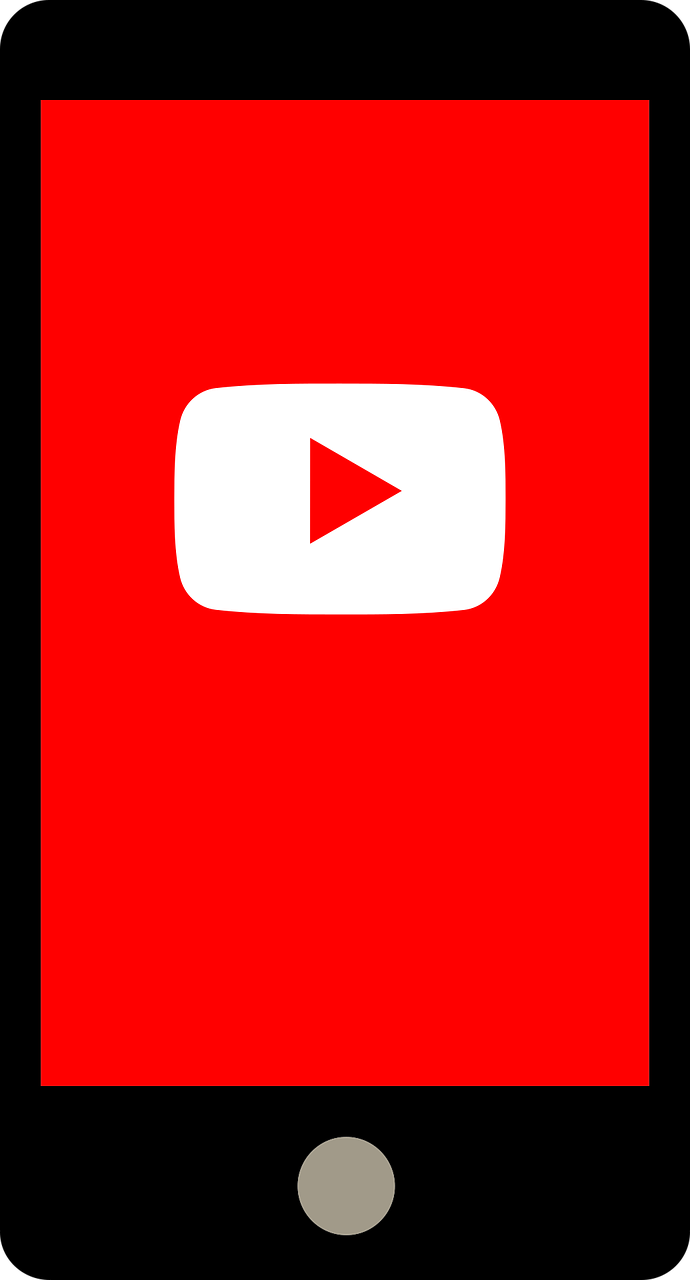 Reducere dataforbrug- Streame mindre
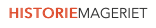 17
Emne 1:Vores tøjforbrug
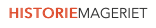 18
Tøj- og stofproduktion er den fjerdestørste miljøbelastning i EuropaTøjindustrien står for 10 pct af co2-udledningen på verdensplan
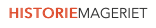 19
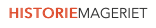 20
Butikkerne skal betale moms af tøjet, hvis de forærer det væk
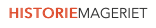 21
677 tons usolgt tøj brændes af i Danmark hvert år 
= 2,7 millioner
 t-shirts
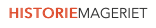 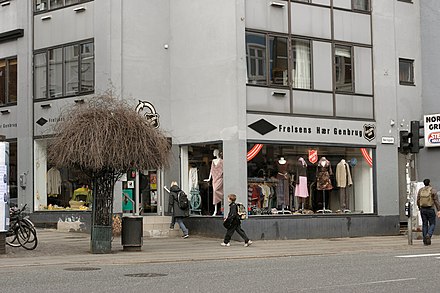 22
46 pct af danskerne afleverer næsten altid deres tøj til genbrug45 pct gør det indimellem
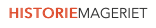 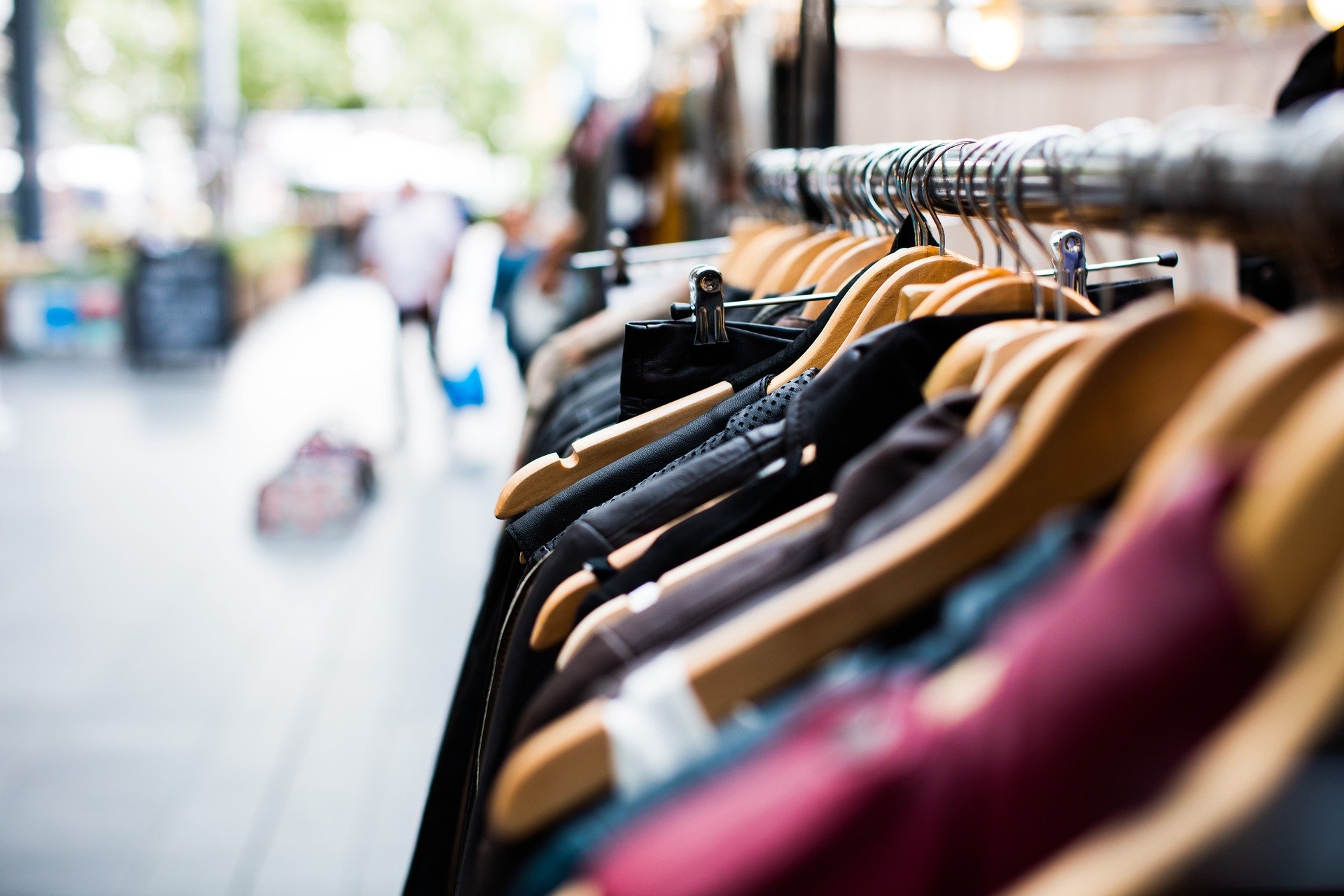 23
Men kun 14 pct køber næsten altid genbrug
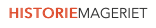 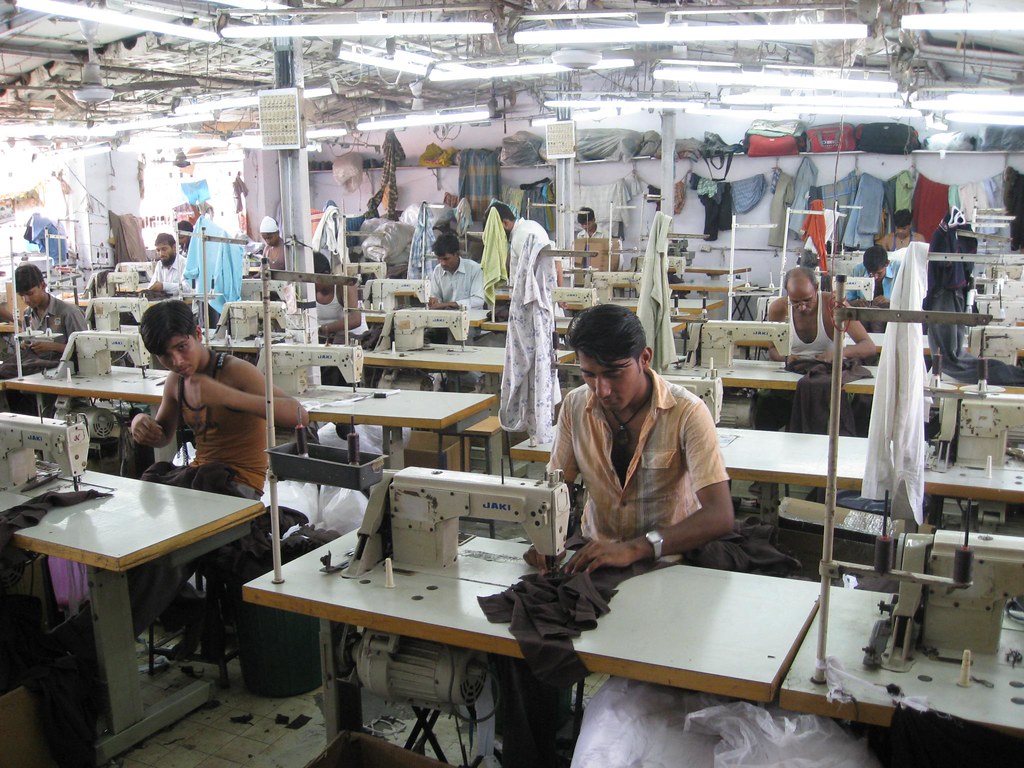 24
Nyproduceret tøj er vores førsteprioritet, selvom det forurener mere og er dyrere
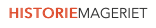 25
Køber du mest genbrug eller nyt?
Hvis genbrug – rejs dig op
Hvis nyt – bliv siddende
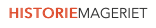 26
Summerunde (2 minutter): Hvad skal der til for, at du køber mere af dit tøj som genbrug?
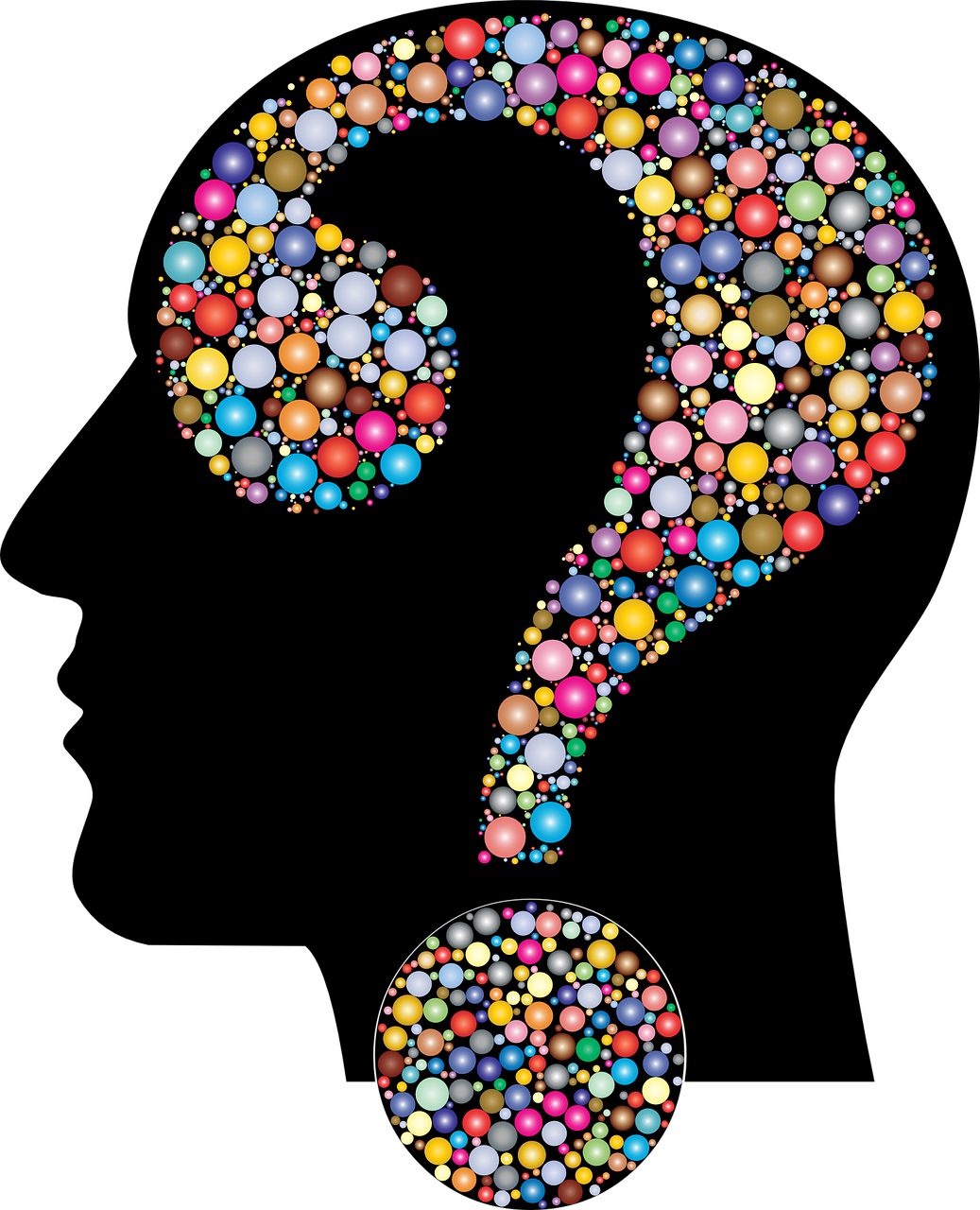 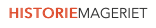 27
Tid til ideer
Opfind projekter, der kan få folk til at købe mindre nyt og mere genbrug.
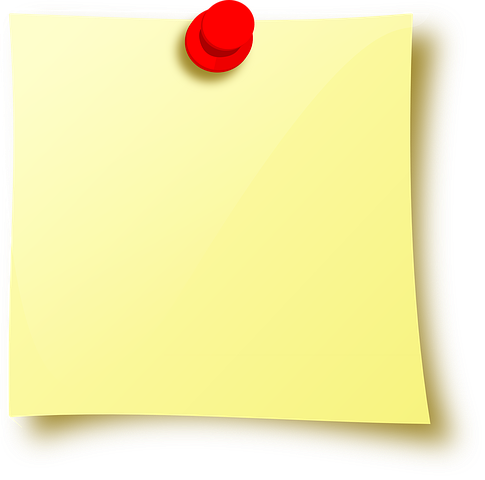 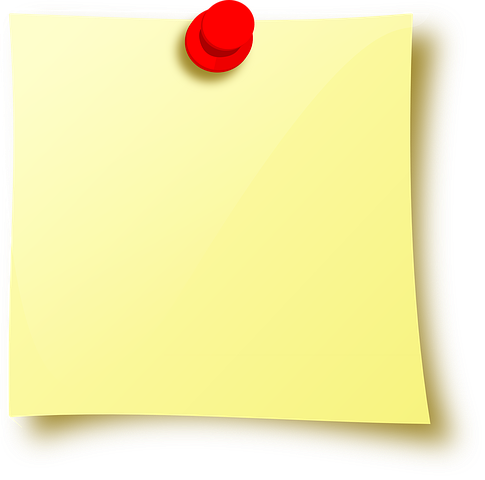 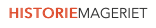 28
Tid til ideer
Hvilken lovgivning kan EU lave, som kan mindske tøjproduktionen? Og  fremme genbrug?
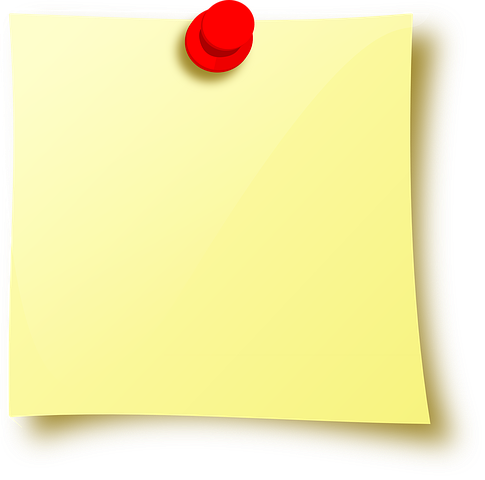 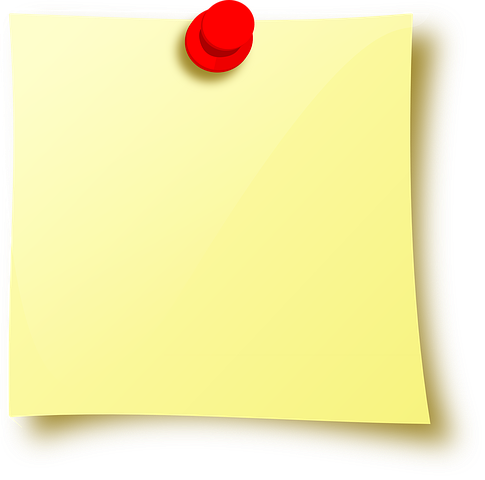 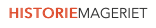 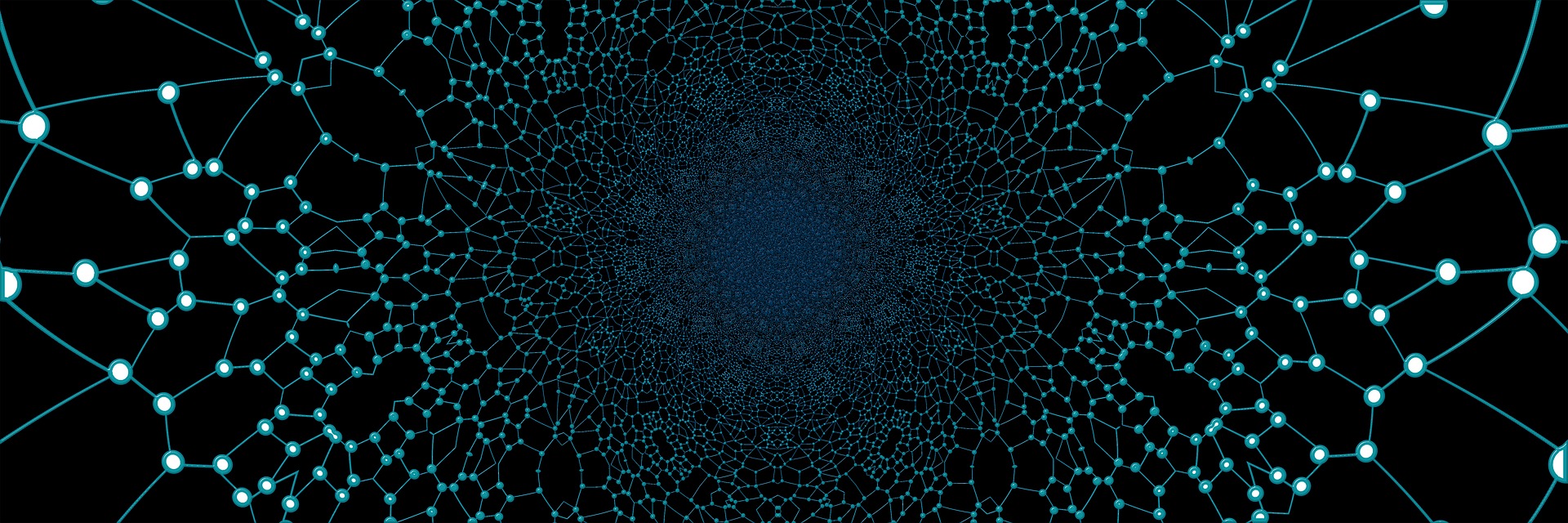 29
Emne 2
Streaming
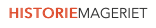 30
Internettet
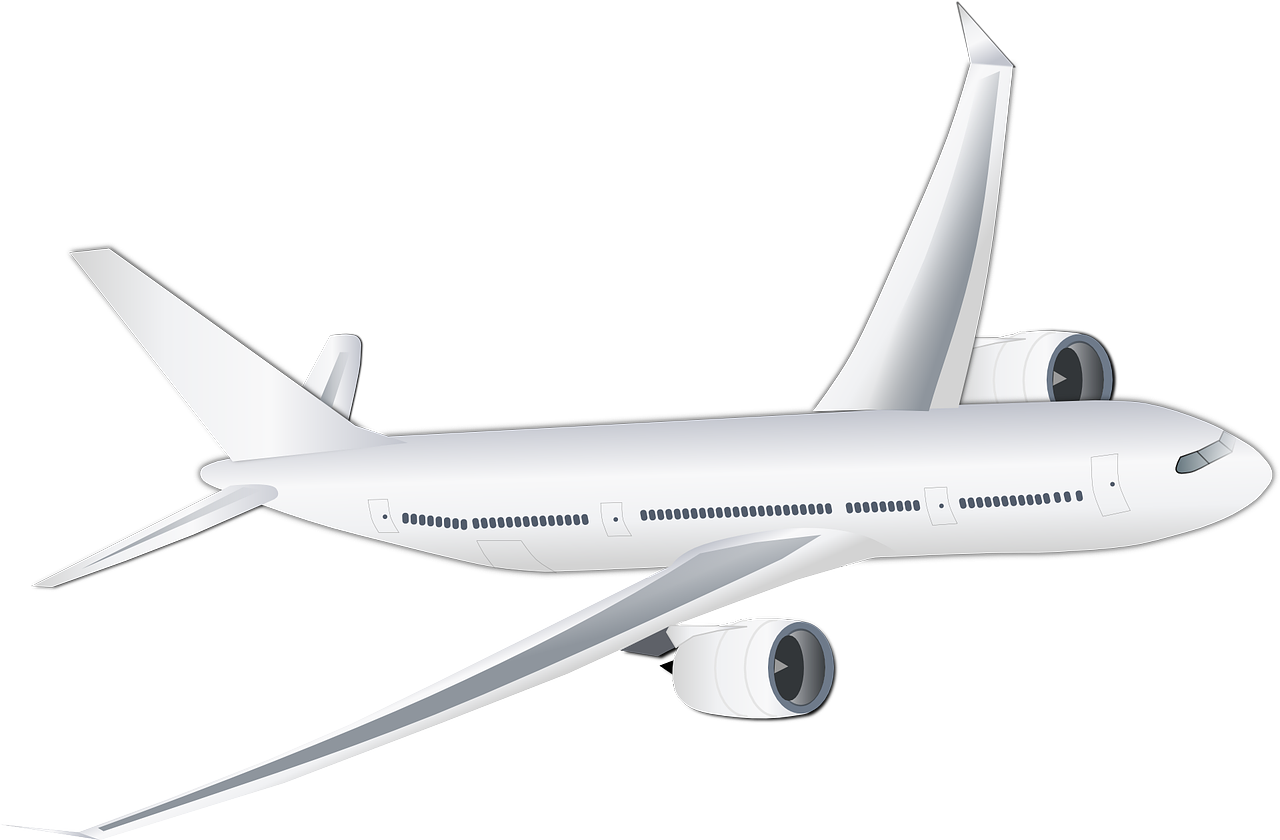 Udleder mere co2 end den kommercielle flytrafik
I 2030 vil 17 procent af den samlede elektricitet i Danmark gå til datacentre (der lagrer og sender  data) 
Kilde: Energistyrelsen
Videoindhold udgør mere end 80 procent af de globale datastrømme
Kilde: The Shift Project
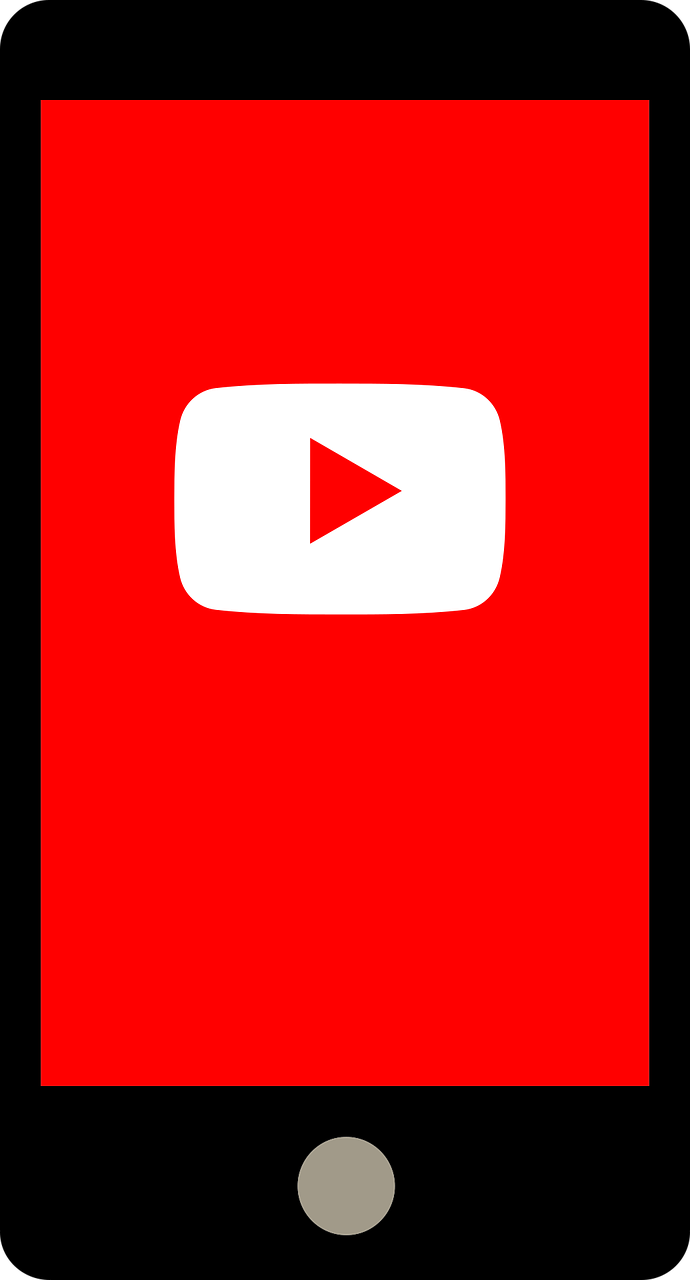 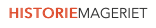 31
1 times streaming = 2,5 km bilkørsel
Fire personer, der streamer på hver deres skærm i to timer, ”kører” tilsammen 20 km i bil.
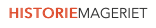 32
Har du et ønske om at bruge mindre tid på skærmen?
Hvis ja – rejs dig op
Hvis nej – bliv siddende
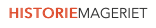 33
Danske børn og unge er meget mindre sammen irl end tidligere
De bruger i stedet tiden foran skærmen
Børn og unge er blevet mere ensomme og i dårligere form.
Kilde: VIVE og DR
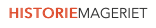 34
Summerunde (2 minutter): Tror I, det er realistisk at skabe en adfærdsændring, så vi er mindre på vores skærme?
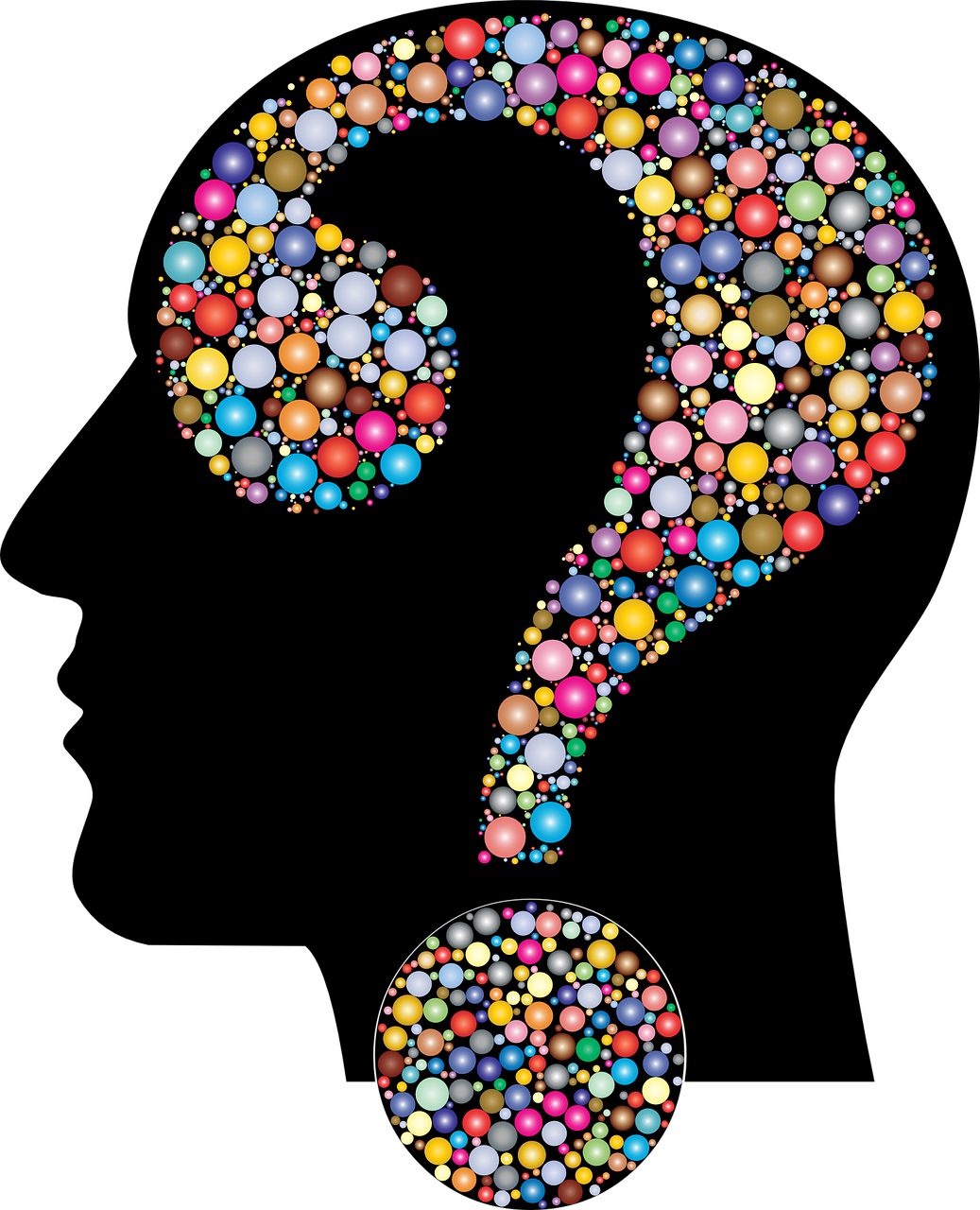 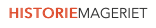 35
Tid til ideer
Opfind projekter, der kan få os til at streame mindre. Hvad kan vi fx skabe af alternativer til at streame?
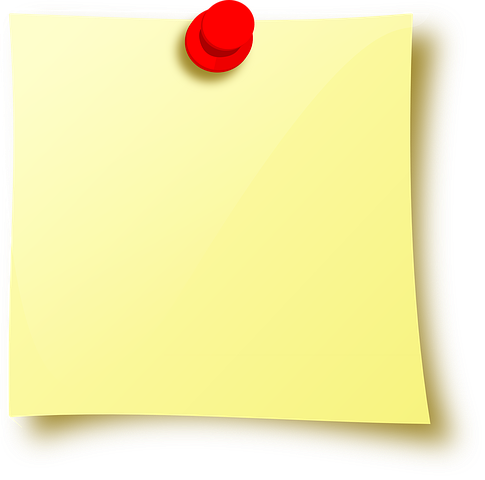 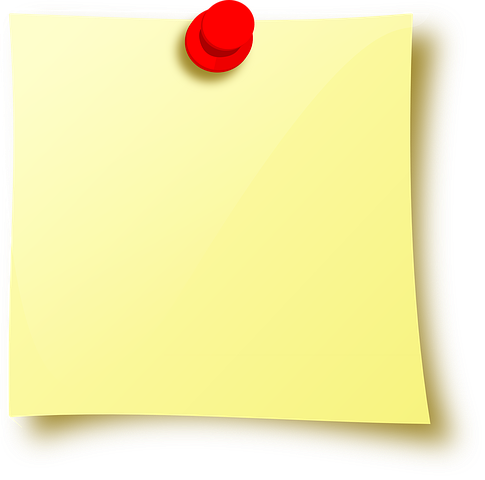 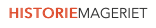 36
Tid til ideer
Skal EU have som mål, at streamingforbruget nedsættes?Hvis ja, hvilken ny lovgivning kan EU lave, som nedsætter streamingforbruget?
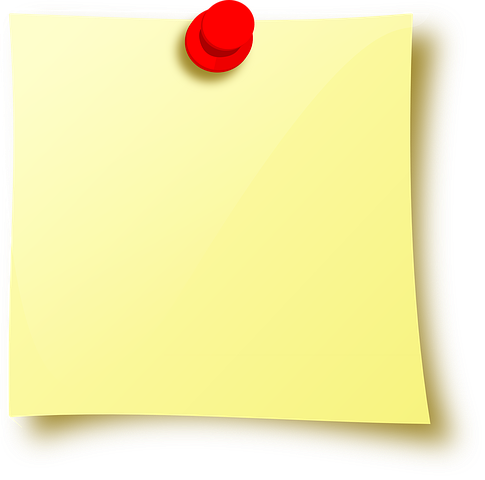 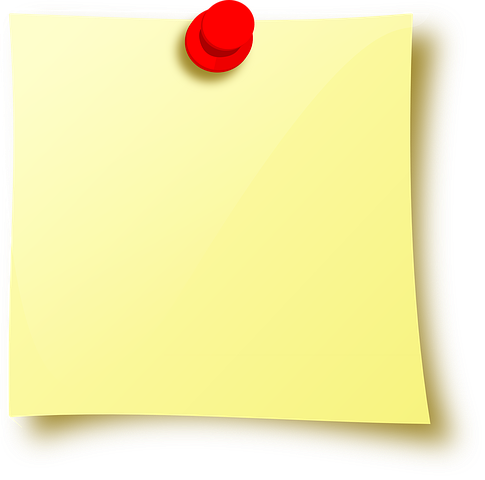 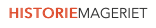